Year Group 1 and 2   Term 5 	Jane Goodall and Food Technology
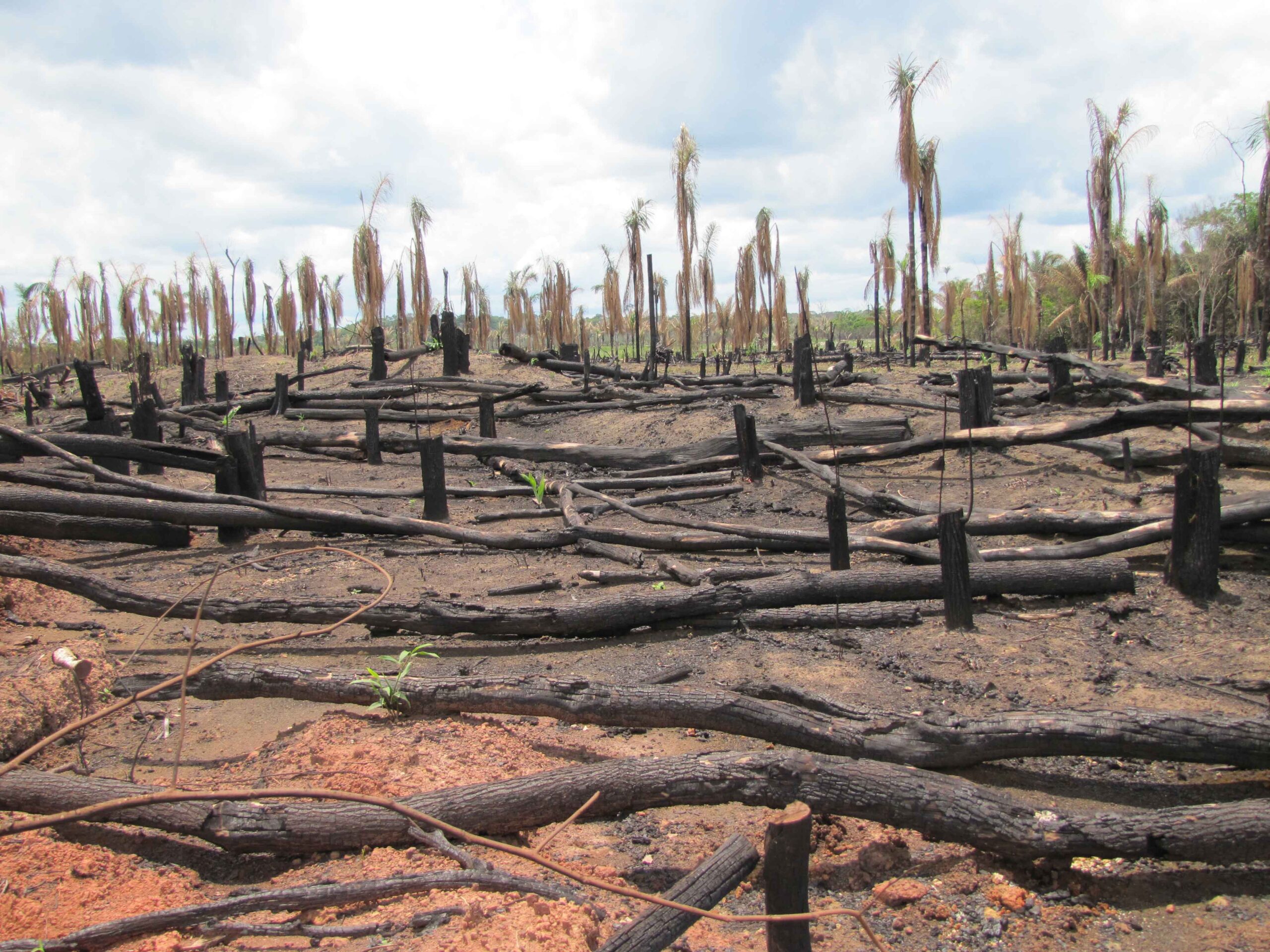 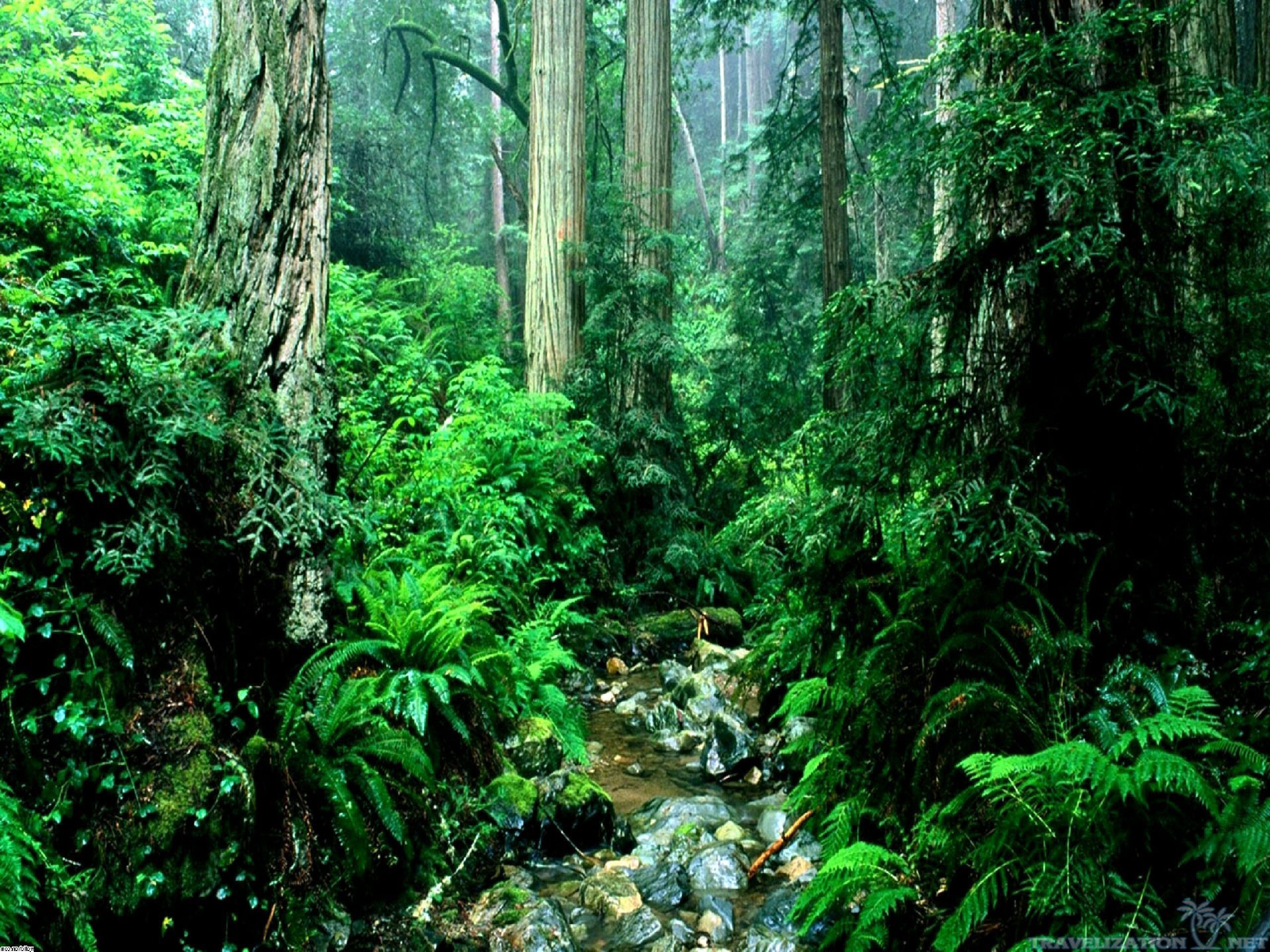 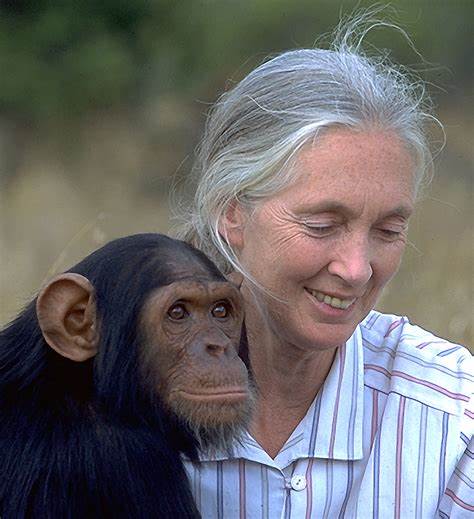 Year Group 1 and 2   Term 5 	Jane Goodall and Food Technology
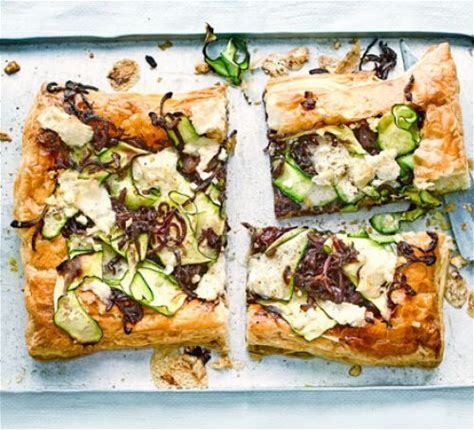 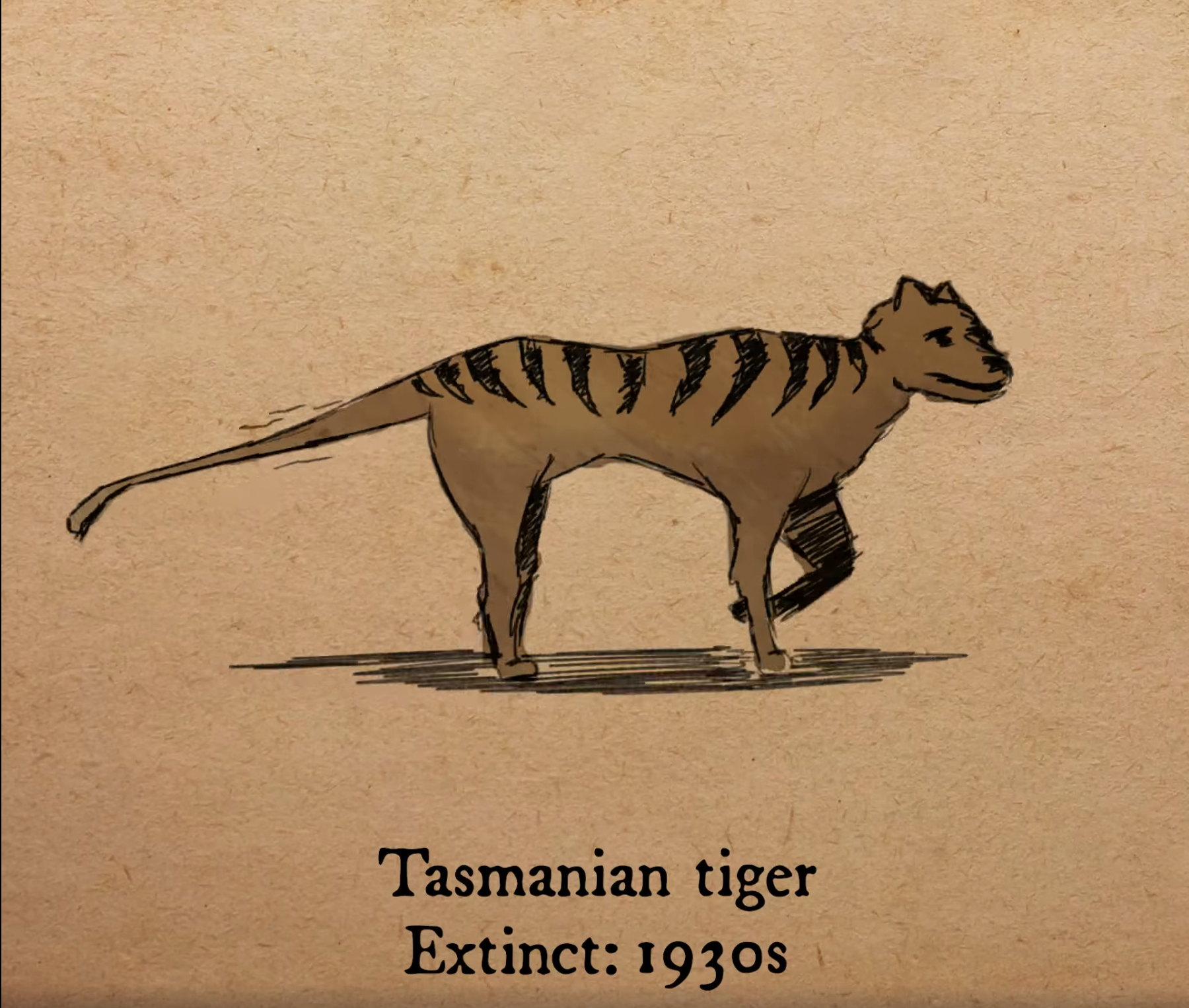 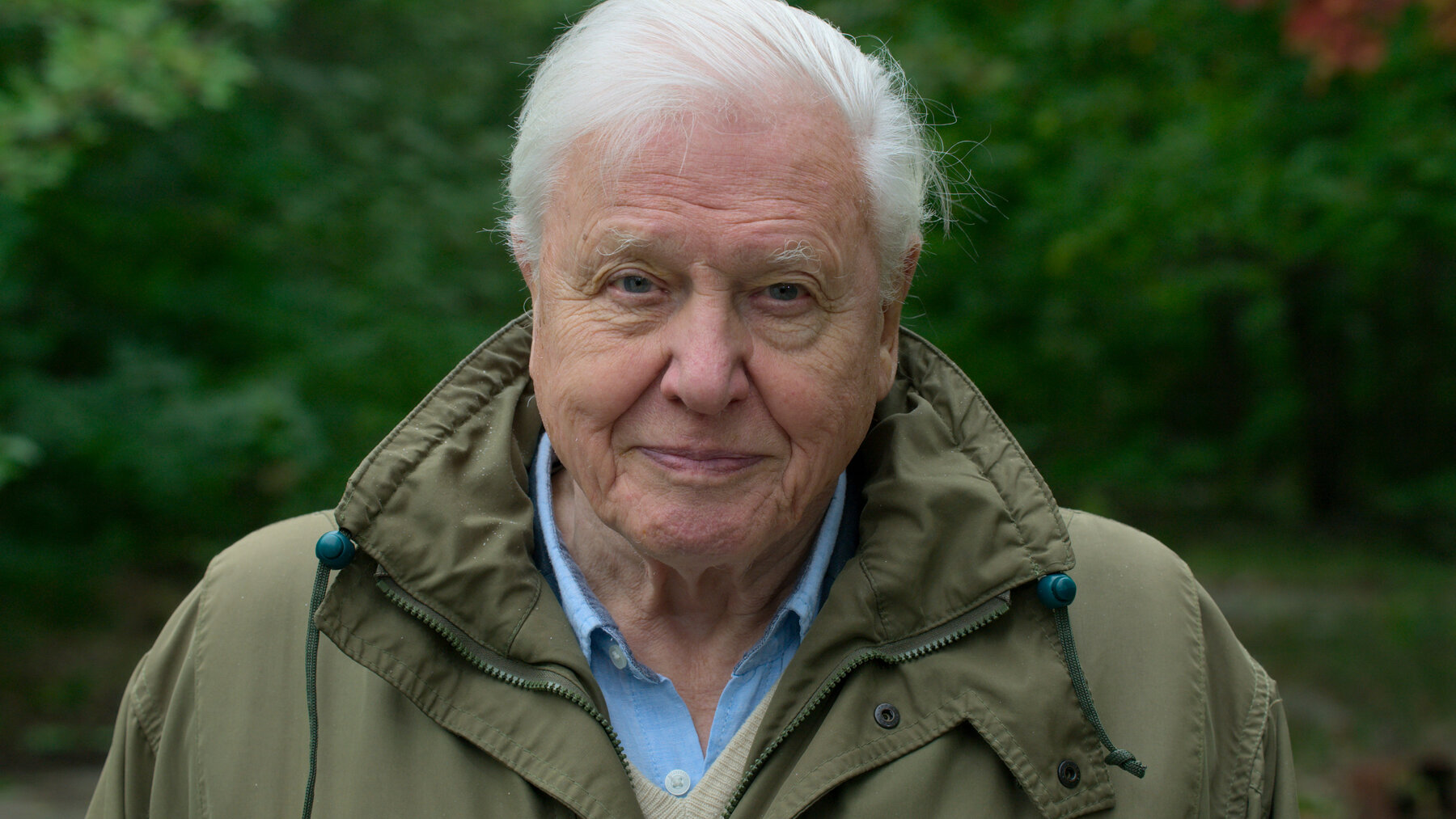